Realização
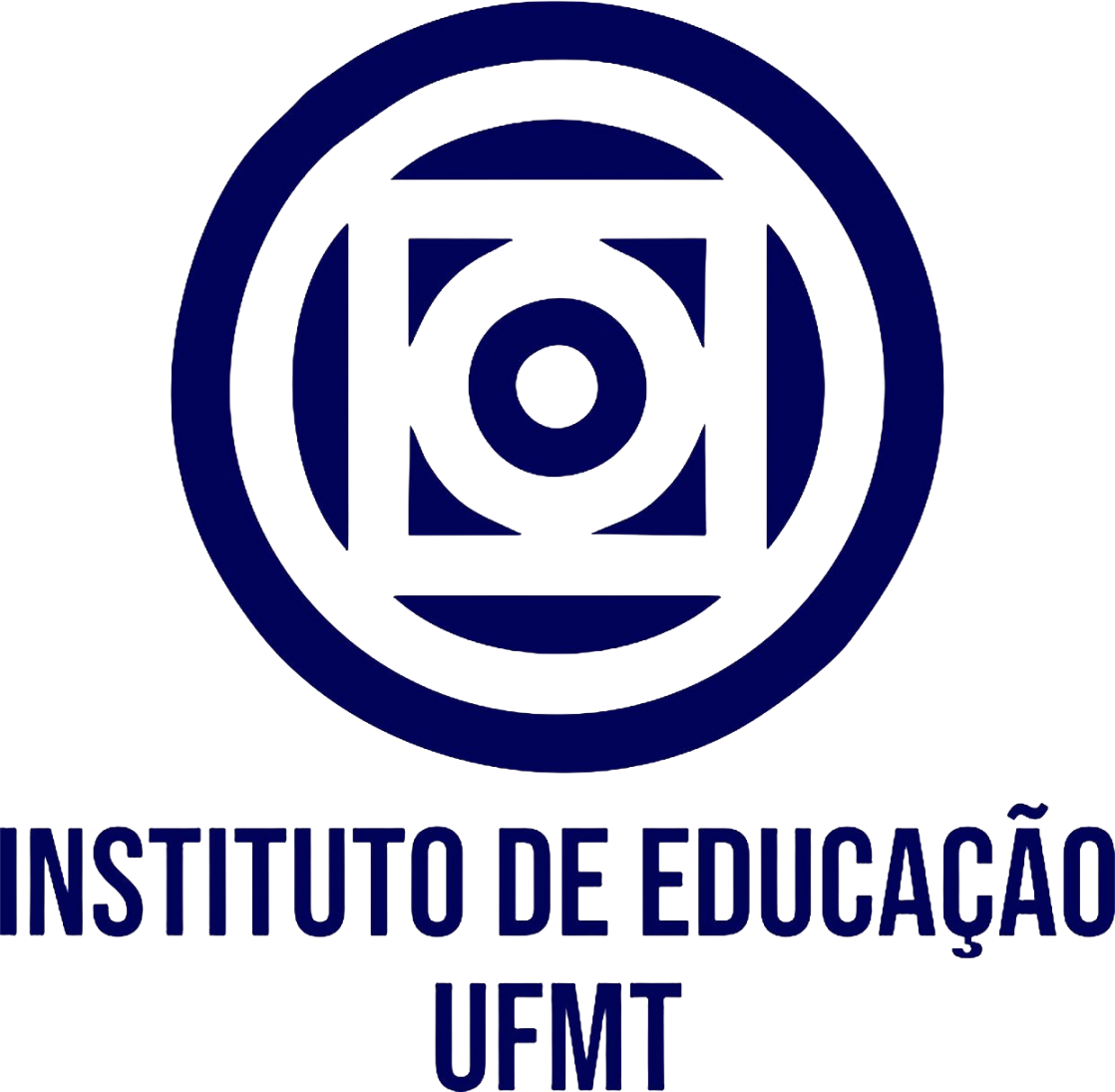 TÍTULO DO TRABALHO
Autores/as:
OBJETIVOS
Apresente aqui os objetivos do seu texto.
METODOLOGIA
Apresente a metodologia utilizada para a escrita do seu texto.
RESULTADOS
Subtítulo
Subtítulo
Apresente os resultados do seu texto.
Apresente os resultados do seu texto.
DISCUSSÕES
Apresente as discussões do seu texto.
Apresente as discussões do seu texto.
CONSIDERAÇÕES FINAIS
Apresente as considerações finais do seu texto.
REFERÊNCIAS
Inserir as referências do seu texto.